Муниципальное казенное дошкольное образовательное учреждение                        детский сад №42 комбинированного вида
Консультация для педагогов

  «Музыкально-оздоровительная работа в ДОУ»
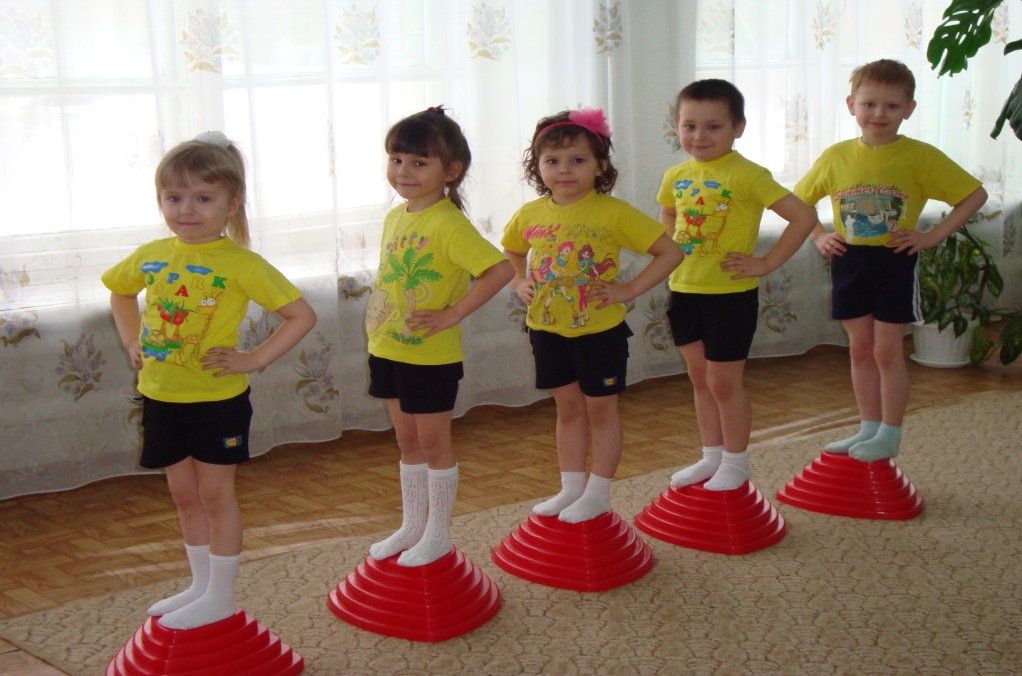 Цель консультации
Познакомить педагогов с музыкально -оздоровительной  
                                    работой в детском саду.
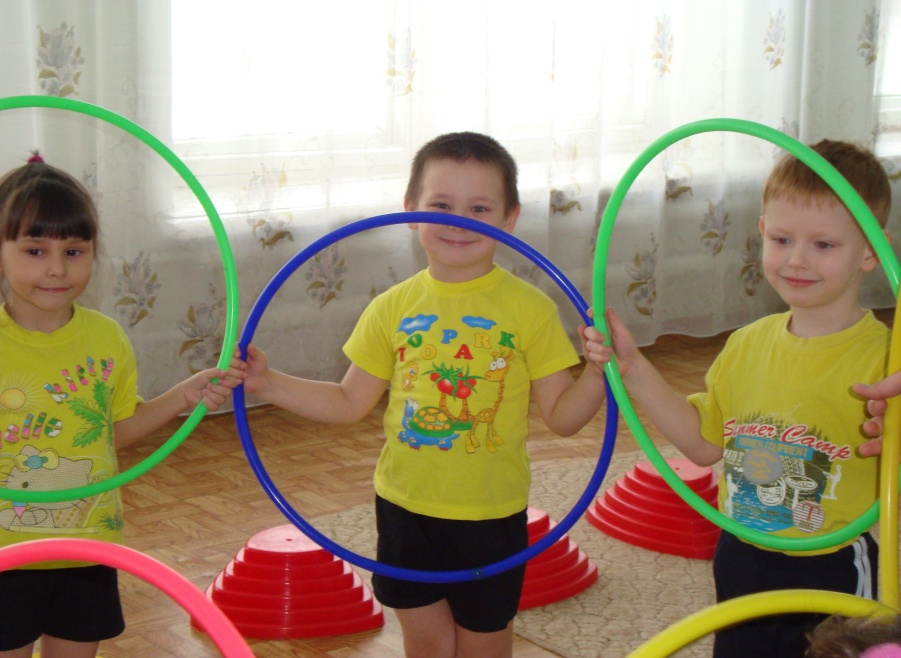 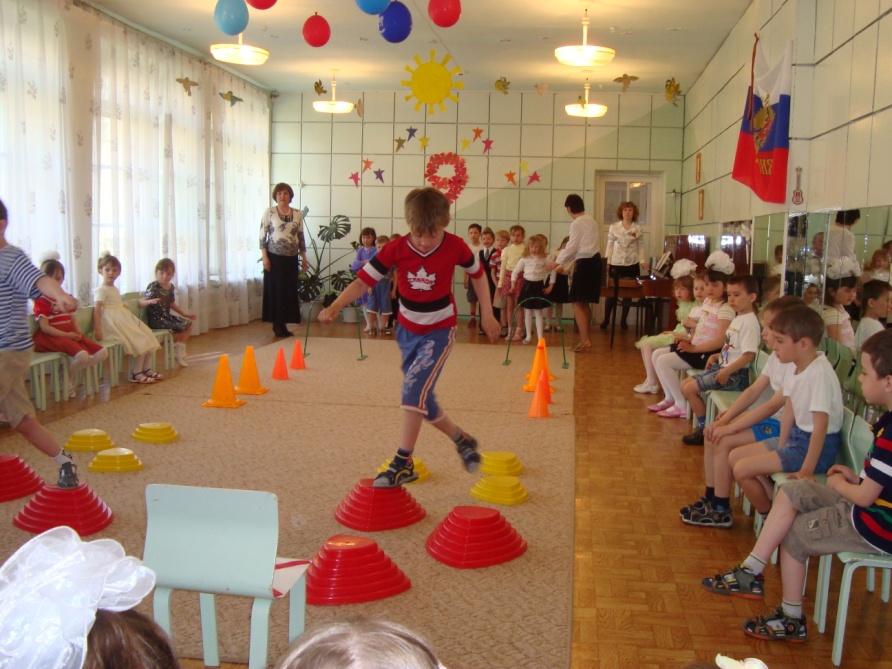 Главная задача ДОУ – сохранить , поддержать и обогатить здоровье детей. Обеспечить максимально высокий уровень реального здоровья воспитанников детского сада , через формирование осознанного отношения ребенка к здоровью. Создать условия для воспитания валеологической культуры.
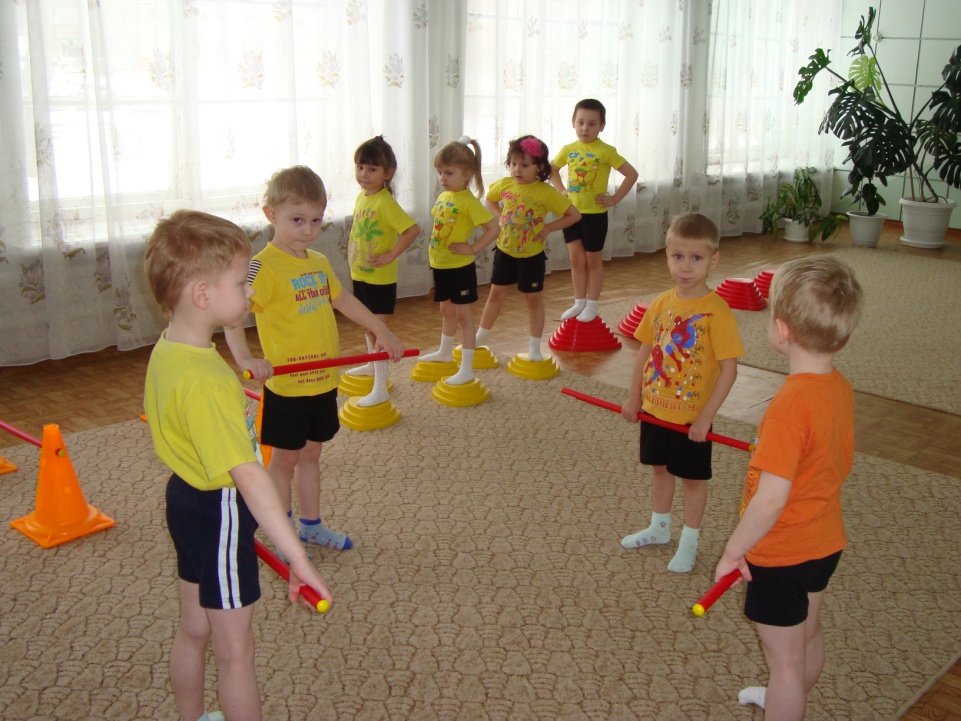 Здоровье – состояние физического и социального благополучия человека . 
В более узком смысле  – это специально организованное , развивающееся во времени и в рамках определенное образовательной системы взаимодействия детей и педагогов, направленное на достижение цели здоровьесбережения и здоровьеобогащения входе образования, воспитания и обучения.
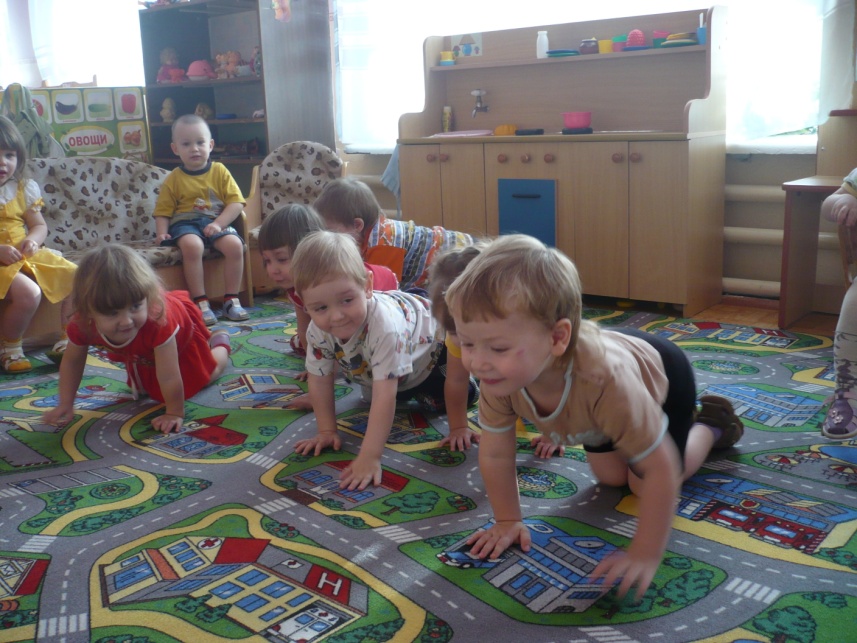 Виды здоровьесберегающих технологий в ДОУ
Медико-профилактические 
Физкультурно-оздоровительные
Технологии обеспечения социально-психологического благополучия ребенка
Валеологическое просвещение 
Здоровьесберегающие образовательные технологии
Музыкально-оздоровительная работа в ДОУ
Организованный педагогический процесс, направленный на развитие музыкальных и творческих способностей детей, сохранение и укрепление их психофизического здоровья с целью формирования полноценной личности ребенка.
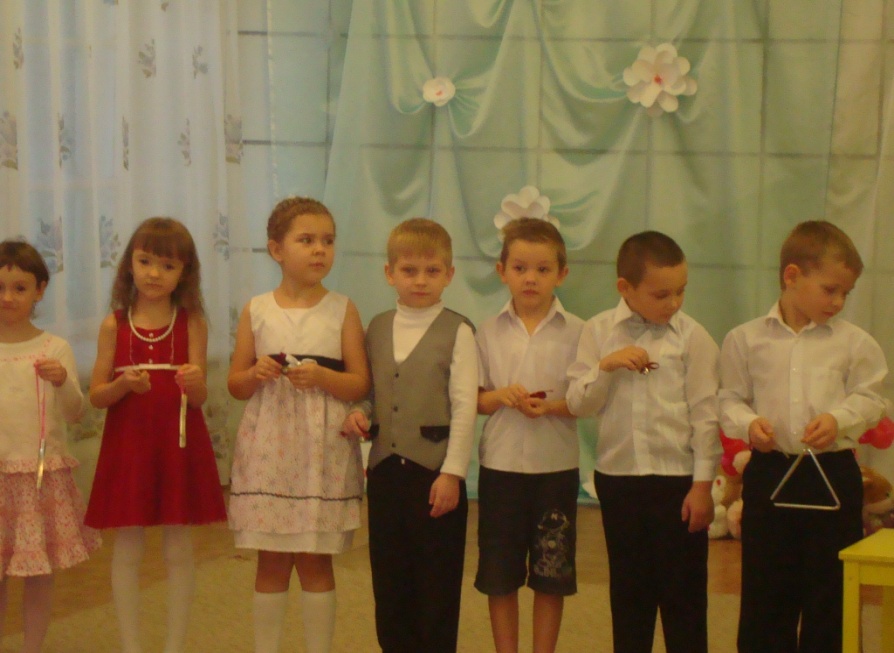 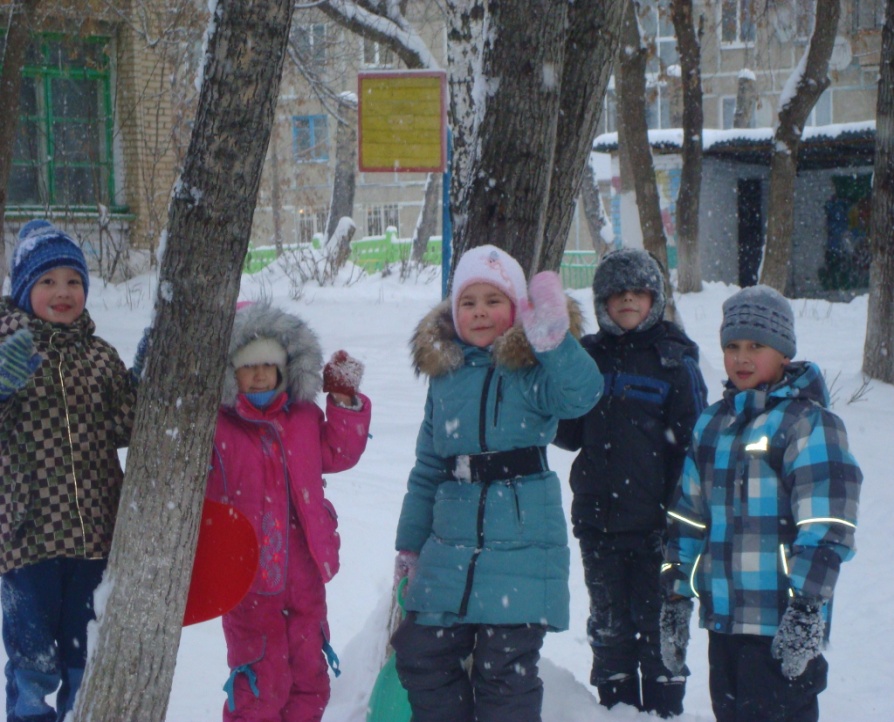 Система музыкально-оздоровительной работы
Валеологические распевки
Дыхательная гимнастика
Артикуляционная гимнастика
Оздоровительные и фонопедические упражнения
Игровой массаж
Пальчиковые игры
Речевые игры
Музыкотерапия
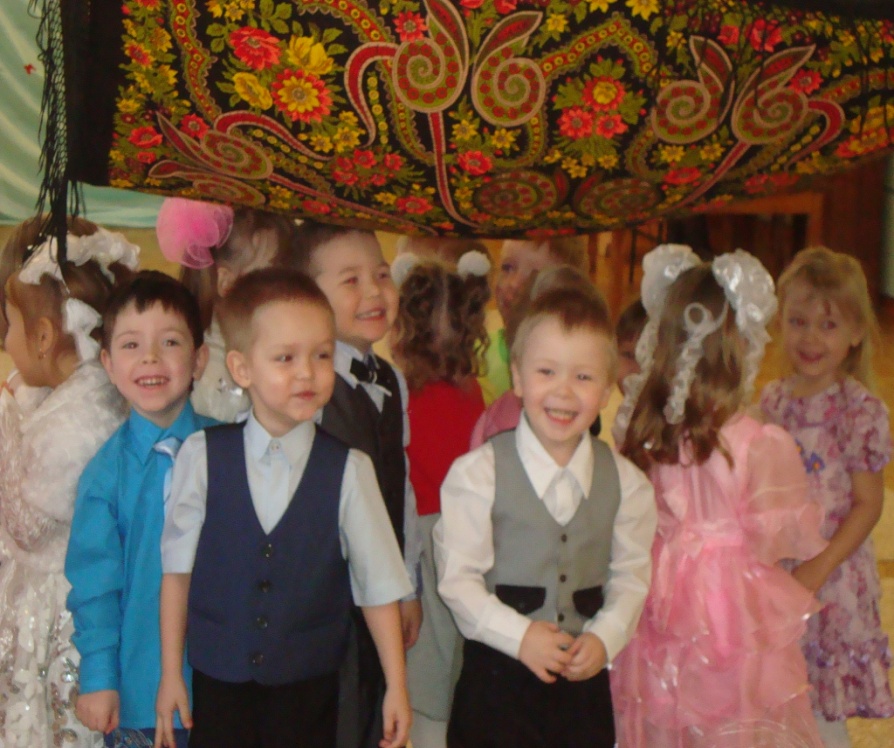 Привычные виды музыкальной деятельности , развивающие творческие способности и музыкальность ребенка , можно разнообразить с пользой для здоровья. Начинать музыкальные НОД с жизнеутверждающей валеологической распевки , дающий позитивный настрой на весь день.
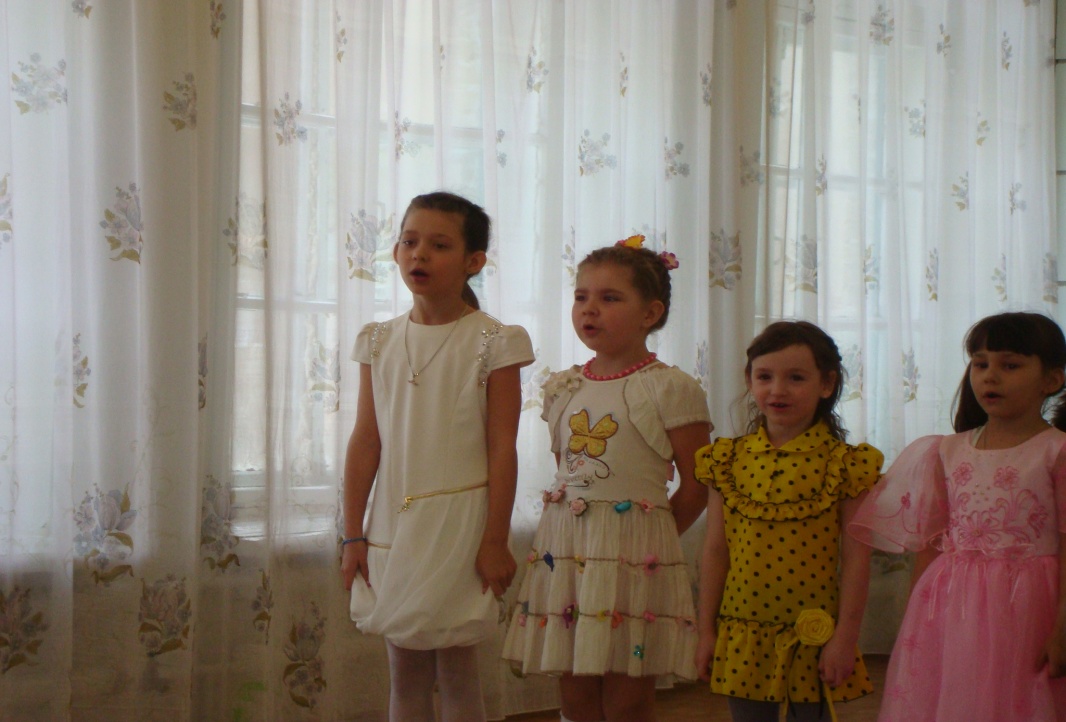 Слушание музыки и разучивание текстов песен можно совмещать с игровым массажем или пальчиковой игрой , пассивной музыко- терапией. Перед пением песен –  проводим дыхательную и артикуляционную гимнастику, оздоровительные упражнения для горла и голосовых связок с целью профилактики простудных заболеваний .Речевые игры сопровождаем музыкально - ритмическими движениями , игрой на детских музыкальных инструментах , а танцевальные импровизации совмещаем с музыкотерапией .
Современные методы здоровьесбережения на музыкальных НОД помогают обеспечить  бережное отношение к физическому и духовному здоровью детей , выявить и развить музыкальные способности . Валеологические знания , полученные на НОД , будут способствовать формированию привычки жить в гармонии с самим собой и окружающим миром.
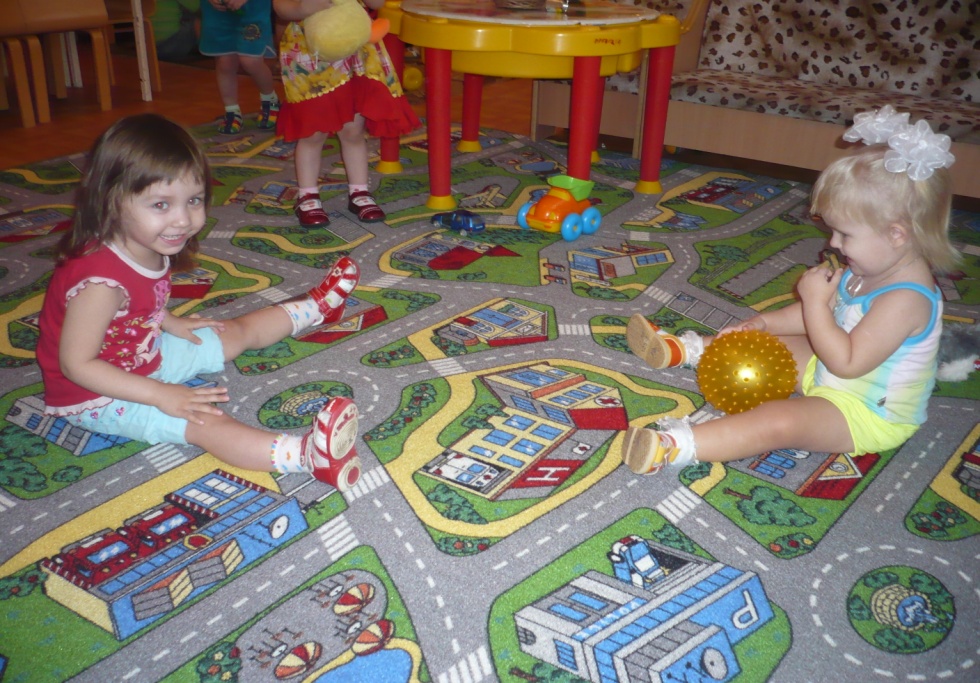